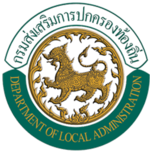 พระราชบัญญัติความรับผิดทางละเมิดของเจ้าหน้าที่ พ.ศ. 2539
สาระสำคัญของ พ.ร.บ.
๑. เหตุผลในการตรา พ.ร.บ. 
	๒. ขอบเขตการบังคับใช้ พ.ร.บ. 
	๓. ความคุ้มครองที่ พ.ร.บ. ให้แก่เจ้าหน้าที่
	๔. การเยียวยาความเสียหายของผู้เสียหาย
	๕. สิทธิเรียกร้องระหว่างหน่วยงานและเจ้าหน้าที่
เหตุผลในการตรา พ.ร.บ.
๑. การใช้หลักเกณฑ์ใน ป.พ.พ. มุ่งได้เงินครบโดยไม่คำนึงถึงความเป็นธรรมและบั่นทอนขวัญกำลังใจ
	๒. เจ้าหน้าที่ที่อาจกระทำโดยไม่ตั้งใจหรือผิดพลาดเพียงเล็กน้อย 
	๓. หลักเรื่องลูกหนี้ร่วมทำให้ต้องรับผิดในการกระทำของเจ้าหน้าที่อื่นด้วย
	๔. เจ้าหน้าที่ไม่กล้าตัดสินใจเพราะเกรงความรับผิด
	๕. มีวิธีการบริหารงานบุคคลและวินัยควบคุมอยู่แล้ว
ขอบเขตการบังคับใช้ พ.ร.บ.
1. หน่วยงานและเจ้าหน้าที่
 ส่วนราชการ
 รัฐวิสาหกิจตามกฎหมายเฉพาะ
 หน่วยงานอื่นตามพระราชกฤษฎีกา 
	2. การกระทำของเจ้าหน้าที่ 
 ละเมิดแก่บุคคลภายนอก
 ละเมิดแก่หน่วยงานของรัฐ
ความคุ้มครองที่ พ.ร.บ. ให้แก่เจ้าหน้าที่ (มาตรา 4)
1. “เจ้าหน้าที่” หมายความว่า ข้าราชการ พนักงาน ลูกจ้าง หรือผู้ปฏิบัติงานประเภทอื่น ไม่ว่าจะเป็นการแต่งตั้งในฐานะเป็นกรรมการหรือฐานะอื่นใด (ม.4)
การที่จะพิจารณาว่าลูกจ้างคนใดเป็น “เจ้าหน้าที่” ตามมาตรา ๔ แห่งพระราชบัญญัติความรับผิดทางละเมิดของเจ้าหน้าที่ พ.ศ. ๒๕๓๙ หรือไม่นั้น อาจพิจารณาโดยจำแนกตามลักษณะของความสัมพันธ์ระหว่างหน่วยงานของรัฐกับบุคคลในสังกัด ซึ่งแยกพิจารณาออกได้เป็น ๒ ลักษณะ คือ
	๑) ลูกจ้างที่ได้รับการบรรจุแต่งตั้งให้ปฏิบัติงานในหน่วยงานของรัฐที่มีลักษณะเป็นการปฏิบัติงานประจำและต่อเนื่องมีการกำหนดอัตราเงินเดือน การเลื่อนขั้นเงินเดือน การลงโทษทางวินัย ตามหลักเกณฑ์ที่กำหนดโดยกฎหมาย กฎ ระเบียบ หรือข้อบังคับ เช่น กฎหมายว่าด้วยระเบียบข้าราชการประเภทต่างๆ หรือลูกจ้างประจำหรือกฎหมายว่าด้วยการจัดตั้งองค์การรัฐวิสาหกิจ ลูกจ้างประเภทนี้มีฐานะเป็นเจ้าหน้าที่ ตามมาตรา ๔ แห่งพระราชบัญญัติความรับผิดทางละเมิดของเจ้าหน้าที่ พ.ศ. ๒๕๓๙ ความรับผิดในมูลละเมิดของลูกจ้างประเภทนี้ย่อมเป็นไปตามพระราชบัญญัติความรับผิดทางละเมิดของเจ้าหน้าที่ พ.ศ. ๒๕๓๙
	๒) ลูกจ้างที่หน่วยงานของรัฐได้ว่าจ้างให้ปฏิบัติงานในลักษณะเป็นครั้งคราวเฉพาะงานไม่ว่าจะมีสัญญาจ้างหรือไม่ก็ตาม ความสัมพันธ์ของบุคคลดังกล่าวกับหน่วยงานของรัฐที่ว่าจ้างย่อมเป็นไปตามข้อตกลงในสัญญาตามประมวลกฎหมายแพ่งและพาณิชย์ หากลูกจ้างกระทำละเมิดต่อหน่วยงานของรัฐความรับผิดทางละเมิดย่อมเป็นไปตามบทบัญญัติแห่งประมวลกฎหมายแพ่งและพาณิชย์ (ความเห็นคณะกรรมการกฤษฎีกา (กรรมการร่างกฎหมาย คณะพิเศษ) เรื่องเสร็จที่ ๘๔๙/๒๕๔๒)
สรุปว่าหน่วยงานของรัฐตามคำนิยามดังกล่าวแบ่งเป็น 4 ประเภท คือ
	1) ราชการส่วนกลาง ได้แก่ กระทรวง ทบวง กรม หรือส่วนราชการที่เรียกชื่ออย่างอื่นและมีฐานะเป็นกรมและราชการส่วนภูมิภาค ได้แก่ จังหวัด อำเภอ
	2) ราชการส่วนท้องถิ่น ได้แก่ เทศบาล องค์การบริหารส่วนจังหวัด องค์การบริหารส่วนตำบล กรุงเทพมหานคร เมืองพัทยา 
	3) รัฐวิสาหกิจที่ตั้งขึ้นโดยพระราชบัญญัติ หรือพระราชกฤษฎีกา ไม่รวมถึงรัฐวิสาหกิจที่เป็นบริษัท จำกัด เนื่องจากจัดตั้งขึ้นตามประมวลกฎหมายแพ่งและพาณิชย์	4) หน่วยงานอื่นของรัฐที่มีพระราชกฤษฎีกากำหนดให้เป็นหน่วยงานของรัฐ
	หน่วยงานที่ไม่เข้าลักษณะความหมายดังกล่าวข้างต้นจึงไม่ใช่หน่วยงานของรัฐตามพระราชบัญญัตินี้ เช่น ธนาคารอิสลามแห่งประเทศไทย จัดตั้งขึ้นโดยมีวัตถุประสงค์เพื่อประกอบธุรกิจทางการเงินและประกอบกิจการอื่นให้สอดคล้องกับหลักการของศาสนาอิสลาม แม้มีพระราชบัญญัติจัดตั้ง แต่ตามพระราชบัญญัติระบุโดยชัดเจนว่าไม่เป็นรัฐวิสาหกิจ ไม่อยู่ในกฎหมายคุ้มครองแรงงานและเมื่อจัดตั้งระยะหนึ่งและต้องนำหุ้นออกขาย
“หน่วยงานของรัฐ”หมายความว่า 
กระทรวง ทบวง กรม หรือส่วนราชการที่เรียกชื่ออย่างอื่นและมีฐานะเป็นกรม ราชการส่วนภูมิภาค ราชการส่วนท้องถิ่น และรัฐวิสาหกิจที่ตั้งขึ้นโดยพระราชบัญญัติหรือพระราชกฤษฎีกา และให้หมายความรวมถึงหน่วยงานอื่นของรัฐที่มีพระราชกฤษฎีกากำหนดให้เป็นหน่วยงานของรัฐตามพระราชบัญญัตินี้ด้วย
ความหมายของการกระทำที่เป็นละเมิด
ป.พ.พ. มาตรา 420 บัญญัติไว้ว่า “ผู้ใดจงใจหรือประมาทเลินเล่อ ทำต่อบุคคลอื่นโดยผิดกฎหมาย ให้เขาเสียหายจนถึงแก่ชีวิตก็ดี แก่ร่างกายก็ดี อนามัยก็ดี เสรีภาพก็ดี ทรัพย์สินหรือสิทธิอย่างหนึ่งอย่างใดก็ดี ท่านว่าผู้นั้นทำละเมิด จำต้องใช้ค่าสินไหมสินไหมทดแทนเพื่อการนั้น”
กรณีที่จะเป็นละเมิดได้จะต้องเป็นการกระทำโดยจงใจหรือประมาทเลินเล่อ ทำต่อบุคคลอื่นโดยผิดกฎหมาย
กระทำโดยจงใจ
จงใจทำให้เสียหาย
เป็นการกระทำโดยรู้สำนึกถึงผลเสียหายที่จะเกิดจากการกระทำของตน ถ้ารู้ว่าการกระทำนั้นจะเกิดผลเสียหายแก่เขาแล้ว ถือว่าเป็นการกระทำโดยจงใจ ส่วนจะเสียหายมากหรือน้อยเพียงใดไม่สำคัญ
ประมาทเลินเล่ออย่างร้ายแรง
ประมาทเลินเล่อ หมายถึง การกระทำโดยมิได้เจตนา แต่เป็นการกระทำโดยปราศจากความระมัดระวัง ซึ่งบุคคลในภาวะเช่นนั้นจำต้องมีตามวิสัยและพฤติการณ์ 
	ประมาทเลินเล่ออย่างร้ายแรง หมายถึง บุคคลได้กระทำโดยขาดความระมัดระวังที่เบี่ยงเบนไปจากเกณฑ์มาตรฐานอย่างมาก
ความรับผิดทางละเมิดของเจ้าหน้าที่ มี ๒ ประเภท
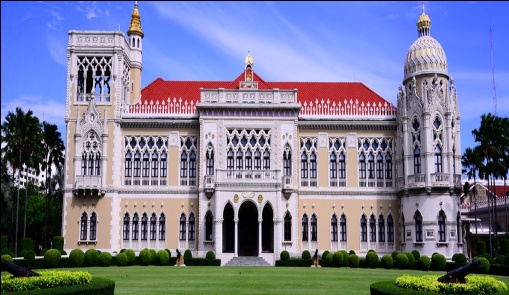 ละเมิดต่อรัฐ
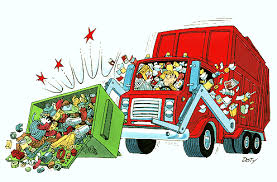 ละเมิดต่อบุคคลภายนอก
มาตรา 5
หน่วยงานของรัฐต้องรับผิดต่อผู้เสียหายในผลแห่งละเมิดที่เจ้าหน้าที่ของตนได้กระทำในการปฏิบัติหน้าที่ ในกรณีนี้ผู้เสียหายอาจฟ้องหน่วยงานของรัฐดังกล่าวได้โดยตรง แต่จะฟ้องเจ้าหน้าที่ไม่ได้
		     ถ้าการละเมิดเกิดจากเจ้าหน้าที่ซึ่งไม่ได้สังกัดหน่วยงานของรัฐแห่งใด ให้ถือว่ากระทรวงการคลังเป็นหน่วยงานของรัฐที่ต้องรับผิดตามวรรคหนึ่ง
มาตรา 5 (ต่อ)
 	เจ้าหน้าที่ของรัฐกระทำละเมิดต่อบุคคลภายนอกในการปฏิบัติหน้าที่ หน่วยงานของรัฐต้องชดใช้ค่าสินไหมทดแทนให้แก่ผู้เสียหาย หน่วยงานของรัฐพิจารณาไล่เบี้ยเอาคืนจากเจ้าหน้าที่ ผู้เสียหายอาจฟ้องหน่วยงานของรัฐได้โดยตรง แต่จะฟ้องเจ้าหน้าที่ไม่ได้
16/06/65
12
มาตรา 6
เจ้าหน้าที่ของรัฐกระทำละเมิดต่อบุคคลภายนอกมิใช่เป็นการกระทำในการปฏิบัติหน้าที่เจ้าหน้าที่รับผิดเป็นการเฉพาะตัวผู้เสียหายอาจฟ้องเจ้าหน้าที่ได้โดยตรง แต่จะฟ้องหน่วยงานของรัฐไม่ได้
16/06/65
13
มาตรา 7 วรรคแรก
หน่วยงานของรัฐและเจ้าหน้าที่ที่ถูกฟ้อง
ขอให้ศาลเรียกอีกฝ่ายเข้ามาเป็นคู่ความในคดีถ้าเห็นว่าอีกฝ่ายต้องรับผิดด้วย
16/06/65
14
มาตรา 8
สิทธิเรียกให้ชดใช้ค่าสินไหมทดแทนตามวรรคหนึ่งจะมีได้เพียงใด ให้คำนึงถึงระดับความร้ายแรงแห่งการกระทำและความเป็นธรรมในแต่ละกรณี เป็นเกณฑ์โดยมิต้องให้ใช้เต็มจำนวนของความเสียหายก็ได้
     	ถ้าการละเมิดเกิดจากความผิดหรือความบกพร่องของหน่วยงาน ของรัฐหรือระบบการดำเนินงานส่วนรวม ให้หักส่วนแห่งความรับผิดดังกล่าวออกด้วย
	ในกรณีที่การละเมิดเกิดจากเจ้าหน้าที่หลายคน มิให้นำหลักเรื่องลูกหนี้ร่วมมาใช้บังคับและเจ้าหน้าที่แต่ละคนต้องรับผิดใช้ค่าสินไหมทดแทนเฉพาะส่วนของตนเท่านั้น
ในกรณีที่หน่วยงานของรัฐต้องรับผิดใช้ค่าสินไหมทดแทน แก่ผู้เสียหายเพื่อการละเมิดของเจ้าหน้าที่ให้หน่วยงานของรัฐมีสิทธิเรียกให้เจ้าหน้าที่ผู้ทำละเมิดชดใช้ค่าสินไหมทดแทนดังกล่าวแก่หน่วยงานของรัฐได้ ถ้าเจ้าหน้าที่ได้กระทำการนั้นไปด้วยความจงใจหรือประมาทเลินเล่ออย่างร้ายแรง
ความรับผิดทางละเมิดของเจ้าหน้าที่ต่อหน่วยงานของรัฐ มาตรา 10 ประกอบมาตรา 8
ในการปฏิบัติหน้าที่
ต้องรับผิดชดใช้ค่าสินไหมทดแทนเมื่อกระทำไปด้วยความจงใจหรือประมาทเลินเล่ออย่างร้ายแรง
ไม่ต้องรับผิดเต็มจำนวนความเสียหาย โดยคำนึงถึงความร้ายแรงและความเป็นธรรมเหตุละเมิดเกิดจากเจ้าหน้าที่หลายคนไม่นำหลักลูกหนี้ร่วมมาใช้บังคับ เจ้าหน้าที่แต่ละคนรับผิดเฉพาะส่วนของตน
16/06/65
16
มาตรา 8 วรรคสอง
การไล่เบี้ยเจ้าหน้าที่ผู้ทำละเมิดต่อบุคคลภายนอก
ในการปฏิบัติหน้าที่
ความร้ายแรงและความเป็นธรรม
ชดใช้แก่หน่วยงานของรัฐ ไม่เต็มจำนวนก็ได้
(มีแนวทางปฏิบัติตาม นส.ที่ มท 0804.4/ว 3986 ลว. 23 พฤศจิกายน 2550 เรื่อง แนวทางการกำหนดสัดส่วนความรับผิดทางละเมิดของเจ้าหน้าที่)
16/06/65
17
มาตรา 8 วรรคสาม
เหตุละเมิดเกิดจากความผิดหรือความบกพร่องของรัฐ
หน่วยงานของรัฐต้องหักส่วนความรับผิดออก
เจ้าหน้าที่ผู้ทำละเมิดในการปฏิบัติหน้าที่อาจไม่ต้องชดใช้ค่าสินไหมทดแทนแก่หน่วยงานของรัฐเต็มจำนวนความเสียหาย
16/06/65
มาตรา 8 วรรคสี่
เหตุละเมิดเกิดจากเจ้าหน้าที่หลายคน
ไม่นำหลักลูกหนี้ร่วมมาใช้บังคับ
เจ้าหน้าที่แต่ละคนต้องรับผิดเฉพาะส่วนของตนเท่านั้น
16/06/65
มาตรา 9
หน่วยงานของรัฐหรือเจ้าหน้าที่ชดใช้ค่าสินไหมทดแทนแก่ผู้เสียหาย
เจ้าหน้าที่ของรัฐทำละเมิดต่อบุคคลภายนอก
ภายใน 1 ปี นับแต่วันที่หน่วยงานของรัฐหรือเจ้าหน้าที่ได้ใช้ค่าสินไหมทดแทนแก่ผู้เสียหาย
มีสิทธิเรียกให้อีกฝ่ายหนึ่งชดใช้ค่าสินไหมทดแทนแก่ตน
16/06/65
มาตรา 10 วรรคหนึ่ง
ในกรณีที่เจ้าหน้าที่เป็นผู้กระทำละเมิดต่อหน่วยงานของรัฐไม่ว่าจะเป็นหน่วยงานของรัฐที่ผู้นั้นอยู่ในสังกัดหรือไม่ ถ้าเป็นการกระทำในการปฏิบัติหน้าที่การเรียกร้องค่าสินไหมทดแทนจากเจ้าหน้าที่ให้นำบทบัญญัติมาตรา ๘ มาใช้บังคับโดยอนุโลม แต่ถ้ามิใช่การกระทำในการปฏิบัติหน้าที่ให้บังคับตามบทบัญญัติแห่งประมวลกฎหมายแพ่งและพาณิชย์
ความรับผิดทางละเมิดของเจ้าหน้าที่ต่อหน่วยงานของรัฐ  มาตรา 10 วรรคหนึ่ง
เจ้าหน้าที่ต้องรับผิดชดใช้ค่าสินไหมทดแทนตาม ป.พ.พ.
มิใช่เป็นการกระทำในการปฏิบัติหน้าที่
ต้องรับผิดเต็มจำนวนความเสียหาย เหตุละเมิดเกิดจากเจ้าหน้าที่หลายคนต้องรับผิดอย่างลูกหนี้ร่วม
ประมาทเลินเล่อไม่ร้ายแรงก็ต้องรับผิด
16/06/65
สิทธิเรียกร้องค่าสินไหมทดแทนจากเจ้าหน้าที่ทั้งสองประการตามวรรคหนึ่ง ให้มีกำหนดอายุความ 2 ปีนับแต่วันที่หน่วยงานของรัฐรู้ถึงการละเมิดและรู้ตัวเจ้าหน้าที่ ผู้จะพึงต้องใช้ค่าสินไหมทดแทนและกรณีที่หน่วยงานของรัฐเห็นว่าเจ้าหน้าที่ผู้นั้นไม่ต้องรับผิด แต่กระทรวงการคลังตรวจสอบแล้วเห็นว่าต้องรับผิด ให้สิทธิเรียกร้องค่าสินไหมทดแทนนั้นมีกำหนดอายุความ 1 ปีนับแต่วันที่หน่วยงานของรัฐมีคำสั่งตามความเห็นของกระทรวงการคลัง
อายุความ (ม. ๑๐ วรรคสอง)
การยื่นคำขอให้หน่วยงานของรัฐชดใช้ค่าสินไหมทดแทน มาตรา 11
ยื่นคำขอต่อหน่วยงานของรัฐให้ชดใช้ค่าสินไหมทดแทน
ผู้เสียหายเห็นว่า หน่วยงานของรัฐต้องรับผิด
180 วัน ไม่เสร็จ ขอขยาย รัฐมนตรีไม่เกิน 180 วัน
ออกใบรับคำขอและพิจารณาคำขอ
แจ้งผลการวินิจฉัย
ไม่พอใจ ฟ้องศาลปกครอง ภายใน 90 วัน
16/06/65
มาตรา 12
ในกรณีที่เจ้าหน้าที่ต้องชดใช้ค่าสินไหมทดแทนที่หน่วยงานของรัฐได้ใช้ให้แก่ผู้เสียหายตามมาตรา ๘ หรือในกรณีที่เจ้าหน้าที่ต้องใช้ ค่าสินไหมทดแทนเนื่องจากเจ้าหน้าที่ผู้นั้นได้กระทำละเมิดต่อหน่วยงานของรัฐตามมาตรา ๑๐ ประกอบกับมาตรา ๘  ให้หน่วยงานของรัฐที่เสียหายมีอำนาจออกคำสั่งเรียกให้เจ้าหน้าที่ผู้นั้นชำระเงินดังกล่าวภายในเวลาที่กำหนด
คำสั่งให้เจ้าหน้าที่ชำระเงิน มาตรา 12
หน่วยงานของรัฐที่เสียหายมีคำสั่งชำระเงินภายในเวลาที่กำหนด
เจ้าหน้าที่กระทำละเมิดต่อบุคคลภายนอกหรือกระทำละเมิดต่อหน่วยงานของรัฐ
ไม่ยอมชดใช้ตามคำสั่งหน่วยงานของรัฐไม่สามารถฟ้องคดีต่อศาลปกครองได้ ต้องใช้มาตรการบังคับทางปกครอง ตาม ม.57 พ.ร.บ. วิ.ปกครอง 2539
เป็นคำสั่งทางปกครอง ต้องแจ้งสิทธิในการอุทธรณ์ ตาม ม.40+ม.44 พ.ร.บ. วิ.ปกครอง 2539
16/06/65
26
แนวทางการสอบข้อเท็จจริงความรับผิดทางละเมิด (ตาม นส. มท. 0313.6/ว 2092 ลว. 1 ก.ค.40)
การแต่งตั้งคณะกรรมการสอบข้อเท็จจริงฯ ไม่เกิน 5 คน
การสอบสวน (ภายใน 60 วัน นับแต่ประธานฯ รับทราบคำสั่ง)
1. ขยายต่อผู้แต่งตั้งได้ไม่เกิน 30 วัน2. ผู้ว่าฯ ขยายเวลาได้อีกไม่เกิน 2 คราวๆ ละไม่เกิน 30 วัน
รายงานกรมบัญชีกลาง
ออกคำสั่งชดใช้ค่าสินไหมฯ (ภายใน 45 วัน) นับถัดจากวันรับทราบเป็นหนังสือ
ผู้สั่งแต่งตั้งวินิจฉัยสั่งการ
ยอมชดใช้
ไม่ยอมชดใช้
การผ่อนชำระค่าสินไหมฯ (ผ่อนไม่เกิน 1 ปี หน.ฝ่ายบริหาร เป็นผู้พิจารณาอนุมัติ ผ่อนเกิน 1 ปี แต่ไม่เกิน 10 ปี ผวจ. อนุมัติ
การใช้มาตรการบังคับทางปกครอง ม.57 พรบ.วิธีปฏิบัติฯ
การปฏิบัตินอกเหนือจากหลักเกณฑ์ที่กำหนด ตาม นส. มท. 0313.6/ว 2092 ข้อ 10
ประกาศ กค.เรื่องความรับผิดทางละเมิดของเจ้าหน้าที่ที่ไม่ต้องรายงานให้ กค.ตรวจสอบ (นส.ด่วนมาก ที่ มท 0804.4/ว 1370 ลว. 14 ก.ค. 2552)
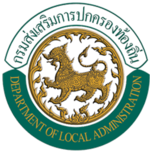 กรณีเงินขาดบัญชีไม่ปฏิบัติตามระเบียบมติ ครม.
กรณีอุบัติเหตุ เพลิงไหม้ ทรัพย์สินสูญหาย / เสียหาย
ส่วนราชการ
อปท.
ส่วนราชการ
อปท.
เกิน 5 แสน
ไม่เกิน 5 แสน
ไม่เกิน 4 แสน
เกิน 1 ล้าน
ไม่เกิน 2 แสน
เกิน 2 แสน
เกิน 4 แสน
ไม่เกิน 1 ล้าน
ชดใช้น้อยกว่า 75%
ชดใช้เกิน  75%
ไม่ปฏิบัติตามระเบียบ / กม.
ทุจริต
ให้กระทรวงการคลังพิจารณาให้แล้วเสร็จก่อนอายุความ 2 ปี สิ้นสุดไม่น้อยกว่า 1 ปี 
ถ้ากระทรวงการคลังไม่แจ้งผลให้ทราบภายในกำหนดเวลา ให้ผู้แต่งตั้งมีคำสั่งตามที่เห็นสมควร + แจ้งให้ผู้ที่เกี่ยวข้องทราบ
รายงานตามแบบให้กระทรวงการคลัง
ทุจริต / 
ผู้ที่เกี่ยวข้อง 100%
ชดใช้เต็มจำนวน
ชดใช้เต็มจำนวน
ชดใช้ไม่เต็มจำนวน
รายงานตามแบบให้กระทรวงการคลัง
ส่งสำนวนให้กระทรวงการคลังตรวจสอบ
กฎหมายที่เกี่ยวข้อง
1. พระราชบัญญัติความรับผิดทางละเมิดของเจ้าหน้าที่ พ.ศ. 2539
2. ระเบียบสำนักนายกรัฐมนตรีว่าด้วยหลักเกณฑ์การปฏิบัติเกี่ยวกับความรับผิดทางละเมิด    ของเจ้าหน้าที่ พ.ศ. 2539
3. หนังสือกระทรวงมหาดไทย ที่ มท. 0313.6/ว 2092 ลงวันที่ 1 กรกฎาคม 2540
4. หนังสือกระทรวงมหาดไทย ที่ มท 0804.4/ว 3986 ลงวันที่ 23 พฤศจิกายน 2550